Listas Doblemente Ligadas
Tiene un apuntador adicional que nos ubica en el nodo Anterior
Gráficamente
15
17
Null
Null
8
7
15
07
Apuntador LI del primer nodo es Null
Apuntador LD del Último nodo es Null
Representación
LI
D
LD
Anterior = LI(X)
Siguiente= LD(X)
D = Dato(X)
Listas Doblemente Ligadas
Recorridos
DI
Null
A
2
2
F
15
22
G
Null
10
C
22
2
22
10
15
ID
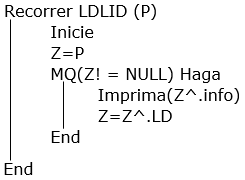 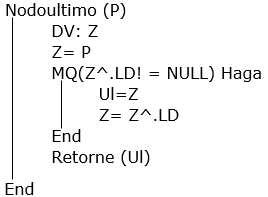 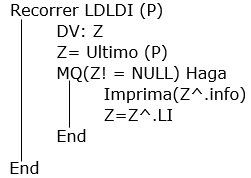 IMPRIMA
P
Z
LD
P
Z
UL
IMPRIMA
P
Z
LI
2
22
15
NULL
A
C
F
G
10
2
22
15
NULL
10
10
2
22
15
NULL
10
2
22
15
10
22
2
10
G
F
C
A
15
22
2
10
NULL
10
Listas Doblemente Ligadas
Buscar
Null
A
2
2
F
15
22
G
Null
10
C
22
2
22
10
15
Prueba de Escritorio
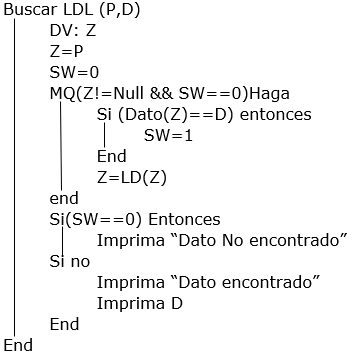 Imprima
SW
P
D
Z
10
2
22
15
NULL

10
2
22
10
2
22
15
NULL
0
1




0
1

0
Dato encontrado, G





Dato encontrado, C



Dato no encontrado, Z
P





C


Z
10





10


10
Operaciones con Listas Doblemente Ligadas
Dato
Ordenar
-
C
D
A
B
Null
B
2
2
D
15
22
C
Null
10
A
22
2
22
10
15
(X)
Prueba de Escritorio
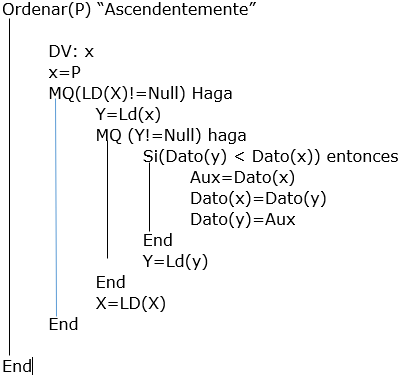 AUX
P
X
Y
2
22
15
NULL
22
15
NULL
15
NULL
B






 D
10



2


22

15
10
(Y)
Operaciones con Listas Doblemente ligadas
Insertar en listas ordenadas
Insertar al principio
Analizar los tres casos de inserción
Insertar en el Medio
Insertar al Final
10
Null
6
6
22
12
8
40
Null
2
16
8
6
8
12
Que pasa si necesitamos insertar el D=1
Buscar donde insertar debe decir que se insertará al principio
Bloque de Instrucciones
Dato(x)=D=1
LI(X)=LI(P)
LD(X)=P
LI(P)=X
P=X
18
Null
10
6
2
Null
1
2
2
P
Se pide nodo New(x)
18
Analizar los tres casos de inserción
Insertar en el Medio
Null
10
6
6
22
12
8
40
Null
2
16
8
6
8
2
12
P
Que pasa si necesitamos insertar el D=18
Se insertará en la mitad de la lista
Buscar donde insertar determina Y=6
Bloque de Instrucciones
10
10
Dato(x)=D=1
LI(X)=Y
LD(X)=LD(y)
LI(LD(Y))=X
LD(Y)=X
6
22
12
2
16
8
6
8
LD(Y)
(Y)
X
6
18
8
10
Se pide nodo New(x)
Analizar los tres casos de inserción
Insertar al Final
Null
10
6
6
22
12
8
40
Null
2
16
8
6
8
2
12
P
Que pasa si necesitamos insertar el D=44
Se insertará al final
Bloque de Instrucciones
-
(Y)
5
X
Dato(x)=D=1
LD(X)=LD(y)
LI(x)=y
LD(Y)=X
12
44
NULL
8
40
NULL
5
12
Se pide nodo New(x)
Algoritmo para buscar a partir de donde insertar el nuevo nodo en listas doblemente ligadas
Se usa para determinar donde se insertará en la lista ordenada Ascendentemente
Null
10
6
6
22
12
8
40
Null
2
16
8
6
8
2
12
P
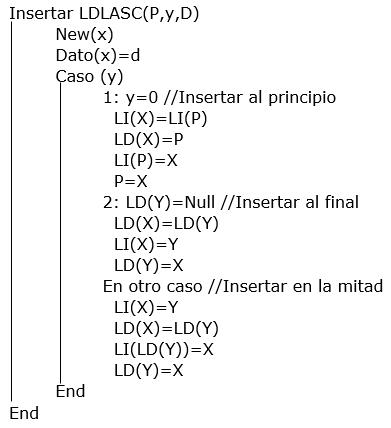 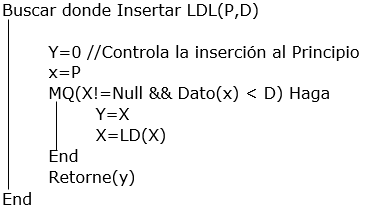 18
10
6
6
22
12
8
40
Null
2
16
8
12
12
46
NULL
6
2
8
P
5
6
10
8
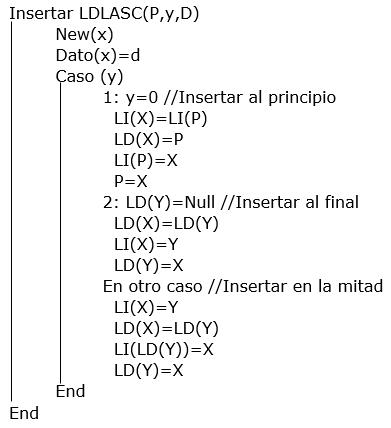 10
NULL
1
2
18
Prueba de Escritorio
-
X
P
D
Y
2

18
2
6
8
18
2
6
10
8
12
NULL
1

18



44
0

0
18
2
6
0
18
2
6
10
8
12
2

18



18
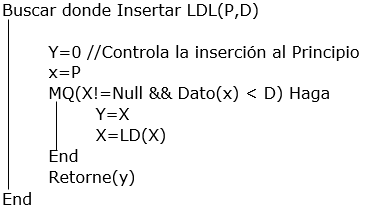 Prueba de Escritorio
X
P
Y
D
1
18
44
0
0
12
18
10
2
18
18
COMPROMISO
1-Investigar el Algoritmo para borrar con listas doblemente ligadas
Entregables:  *Los algoritmos
		    *Prueba de Escritorio
		    *Diseñar un programa en uno de los lenguajes que
		      manejen hasta el momento.